Imprezy i uroczystości w Publicznym Gimnazjum im. Ojca Świętego Jana Pawła II
Publiczne Gimnazjum jest szkołą, której uczniowie nie tylko się uczą zgodnie z planem w salach lekcyjnych, ale aktywnie włączają się w wiele imprez szkolnych i środowiskowych.
Inauguracja nowego roku szkolnego
Bardzo ważny dzień w życiu społeczności szkolnej. Wtedy ma miejsce ślubowanie uczniów klas pierwszych. Najważniejsze  wydarzenie, które pozwala pierwszoklasistom czuć się pełnoprawnymi członkami wspólnoty szkolnej.
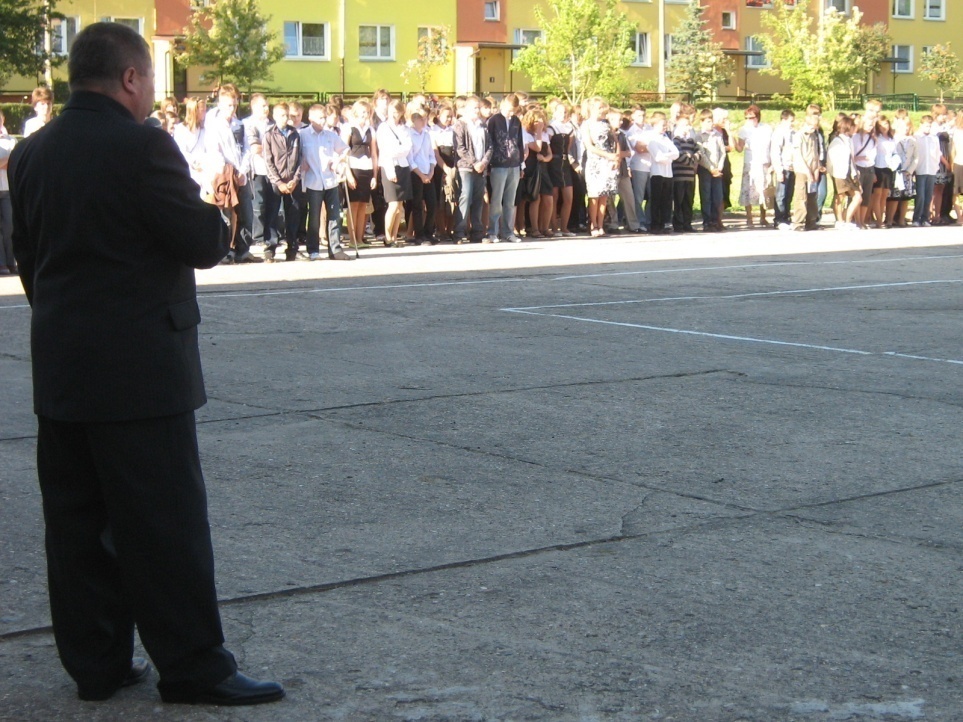 Otrzęsiny
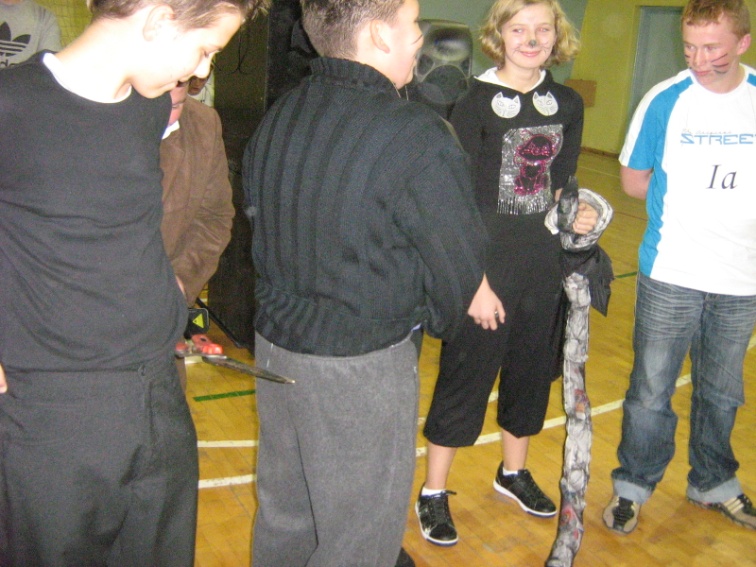 Pierwszoklasiści z przysłowiowych „kotów” stają się uczniami szkoły, co obwieszcza dyrektor obcinając „kotkom” ogony. Śmiechu jest co niemiara.
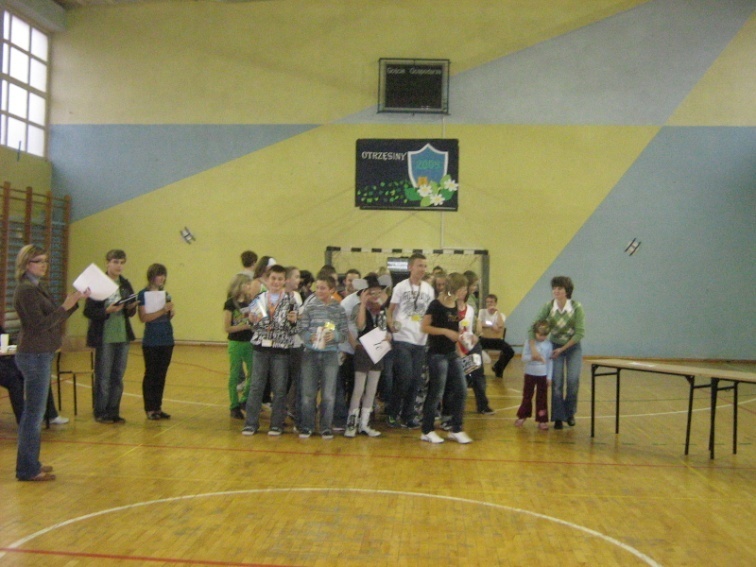 Dyskoteki
Zabawy w godzinach popołudniowo-wieczornych upływające pod hasłami taniec i muzyka. Cieszą się dużym zainteresowaniem społeczności szkolnej, a organizowane są w Dzień Chłopca, w Andrzejki i Walentynki oraz świąteczna - „Choinkowa”.
Akademie
Talenty aktorskie i wokalne kolegów i koleżanek mamy okazję poznać przy okazji organizacji licznych apeli tematycznych i akademii.
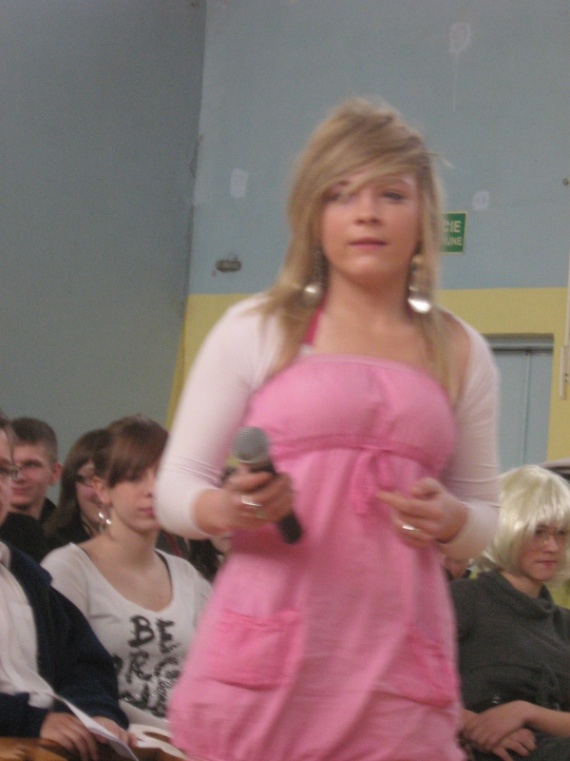 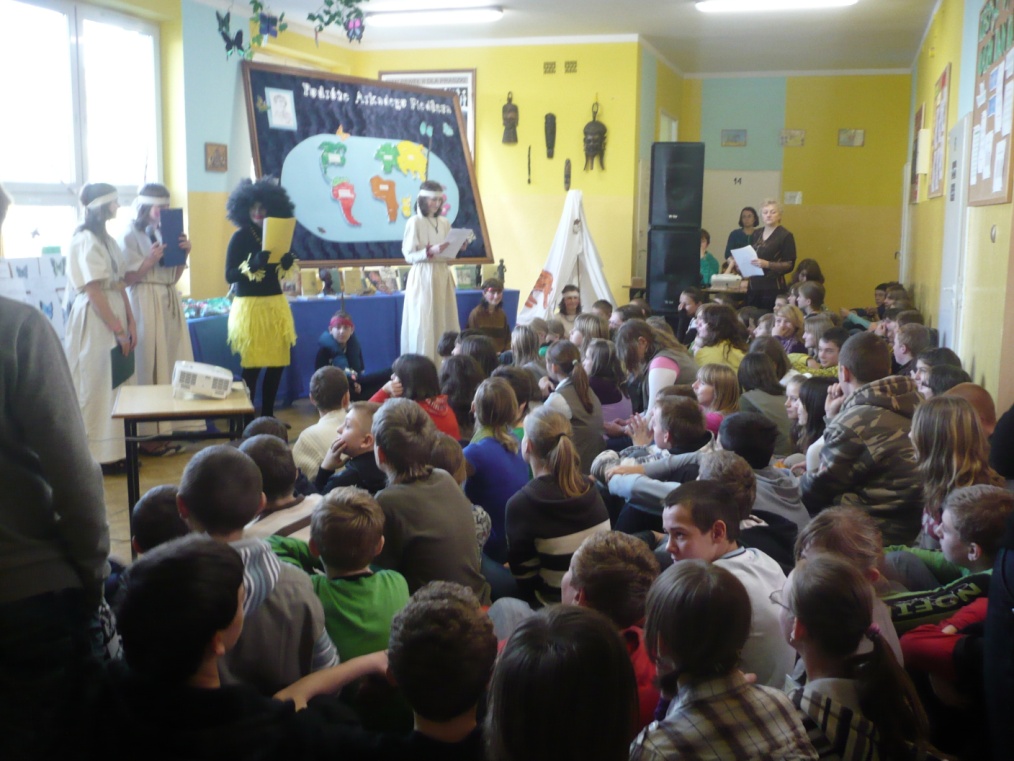 Dzień Niepodległości
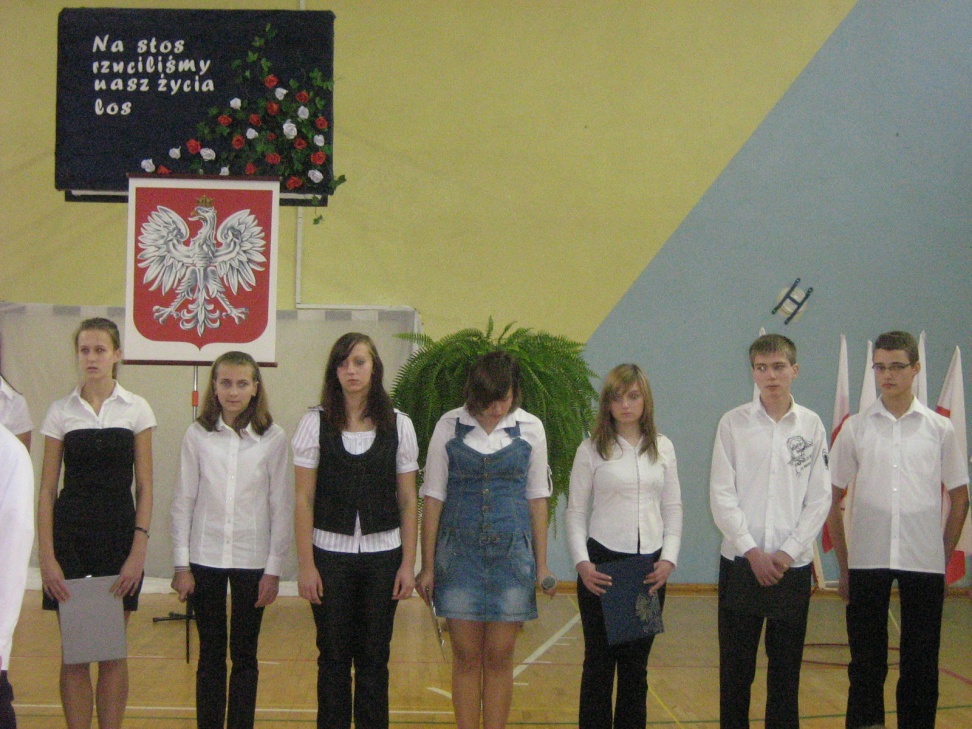 Spotkanie z kolędą - uczniowie przedstawiają inscenizację jasełek
Dzień Kobiet
Rocznica uchwalenia konstytucji
Targi Książki – Kraków
Uczniowie Publicznego Gimnazjum uczestniczą w wielu wycieczkach . Co roku wybieramy się na targi książki do Krakowa. Miłośnicy literatury mogą spotkać się ze znanymi autorami książek i zdobyć autograf.
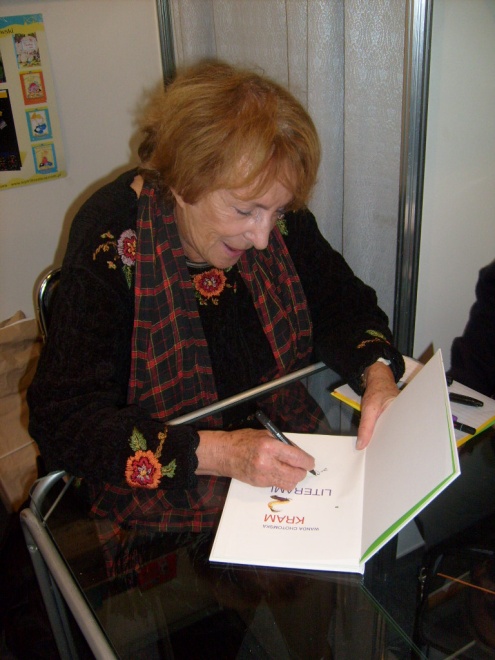 Mikołajki
W grudniu w szkole odbywa się wielkie wydarzenie -odwiedza nas Święty Mikołaj z workami prezentów. W tym roku uczniowie przedstawiali swoje wyobrażenia Mikołaja -  a więc Mikołaja Rock’N’Roll-owca, Mikołaja Hip-Hop-owca i Mikołaja Discopolo-wca.
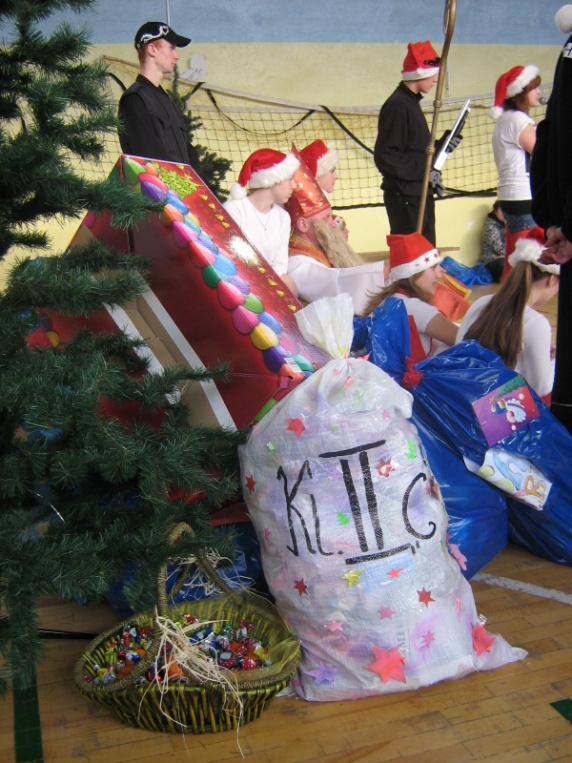 Wielka Orkiestra Świątecznej Pomocy
Największe przedsięwzięcie szkolne, które jednoczy w pracy wszystkich – od uczniów, nauczycieli, pracowników szkoły po rodziców i ludzi dobrej woli
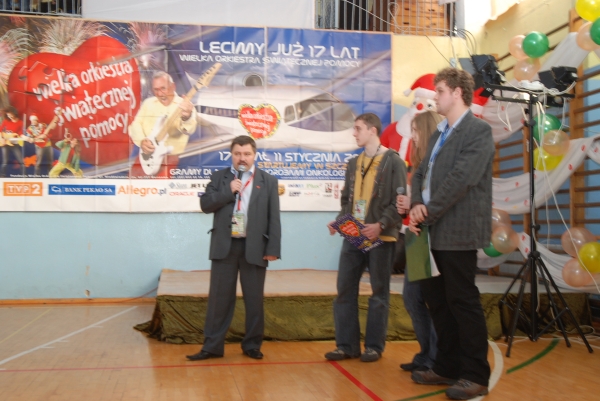 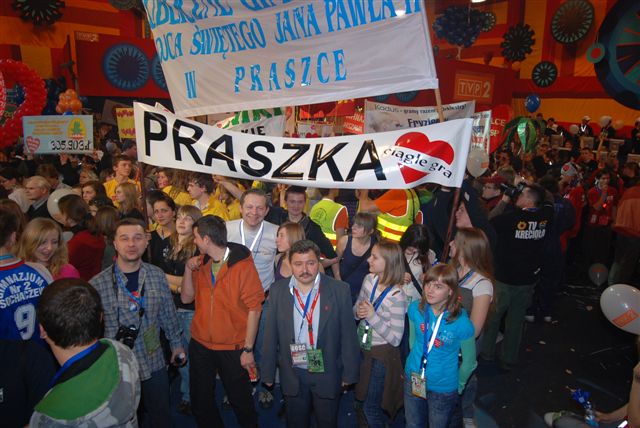 Gminny przegląd teatrów szkolnych
Młodzi miłośnicy teatru i kabaretu mają możliwość pracy w kole teatralnym, które  bierze udział w Gminnym Przeglądzie Teatrów Szkolnych. Na scenie nasza grupa teatralna czuje się świetnie, cały stres znika wraz z wejściem na scenę. Wszyscy świetnie odgrywają swoje role i dobrze się przy tym bawią.
Dzień Patrona Szkoły
Rocznica nadania naszej szkole imienia Jana Pawła II to jednocześnie święto szkoły. Czcimy  pamięć Karola Wojtyły i wielkiego papieża Jana Pawła II. Organizowane są wówczas tematyczne konkursy o patronie : wiedzy o Janie Pawle II, fotograficzny i plastyczny. Zapraszamy zaprzyjaźnione szkoły noszące Jego imię z Dalachowa i Wołczyna i przygotowujemy uroczystą akademię.
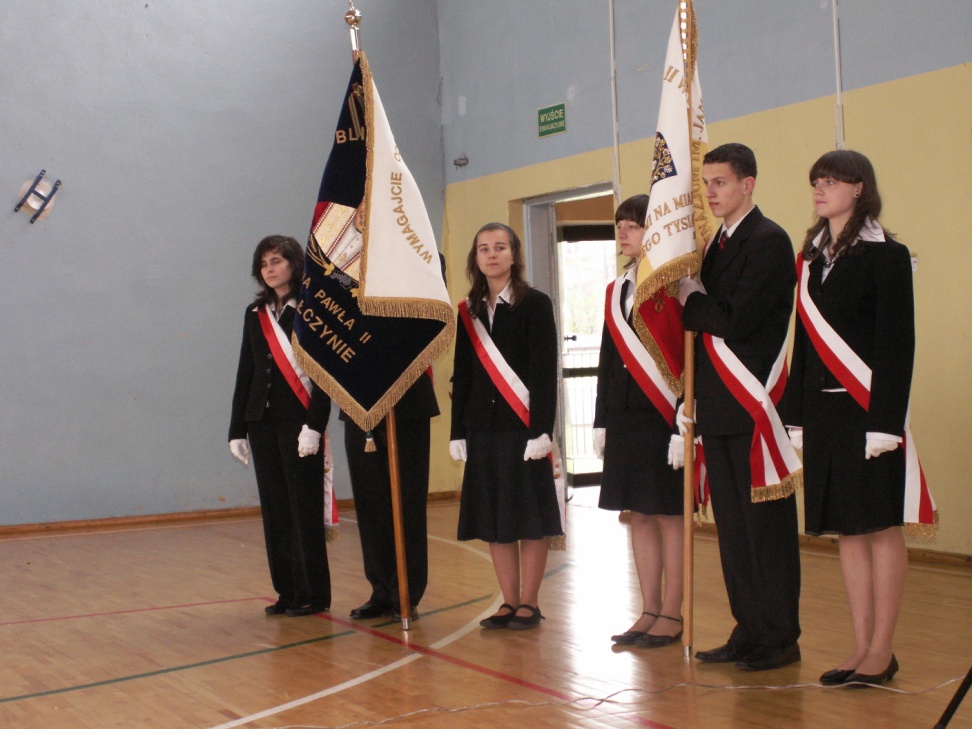 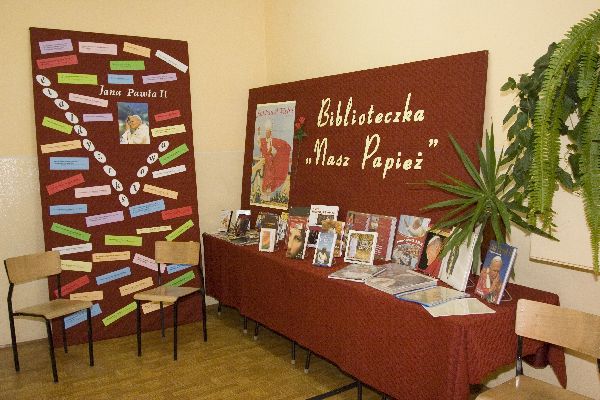 W maju obchodzimy Dzień Integracji z Unią Europejską
Uczniowie i nauczyciele mogą zapoznać się z wystawą reprezentującą poszczególne kraje należące do UE. Stoiska zawierające informacje o krajach oraz muzykę i potrawy spożywane przez ich obywateli są przygotowywane przez uczniów wszystkich klas.
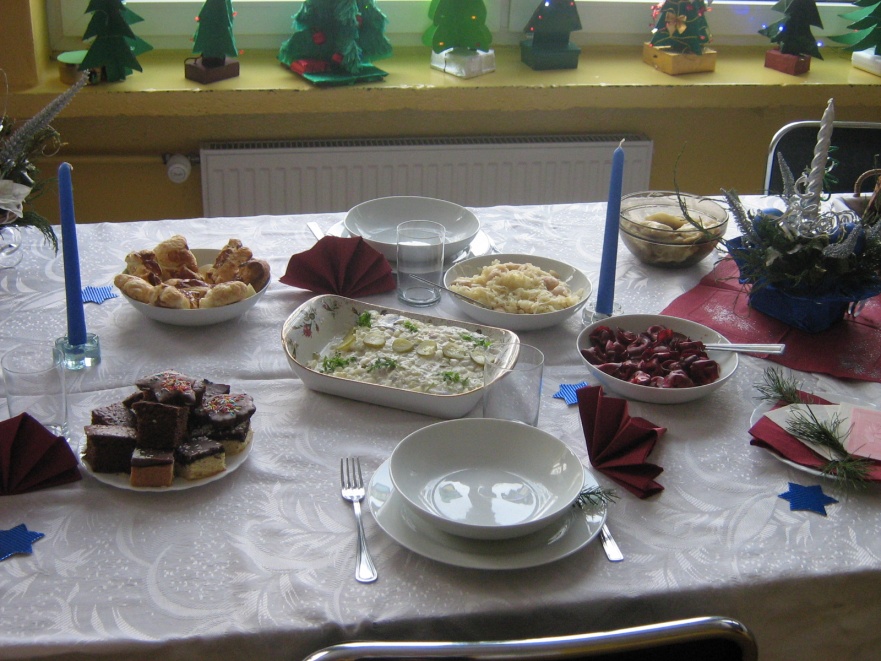 Dzień Dziecka czyli szkolny Dzień Sportu
Sprawnością fizyczną możemy pochwalić się co roku w Dzień Dziecka, kiedy to obchodzimy w  szkole Dzień Sportu. Można grać w siatkówkę, ringo, biegać, skakać w dal. Nauczyciele zapewniają nam mnóstwo niezapomnianych atrakcji
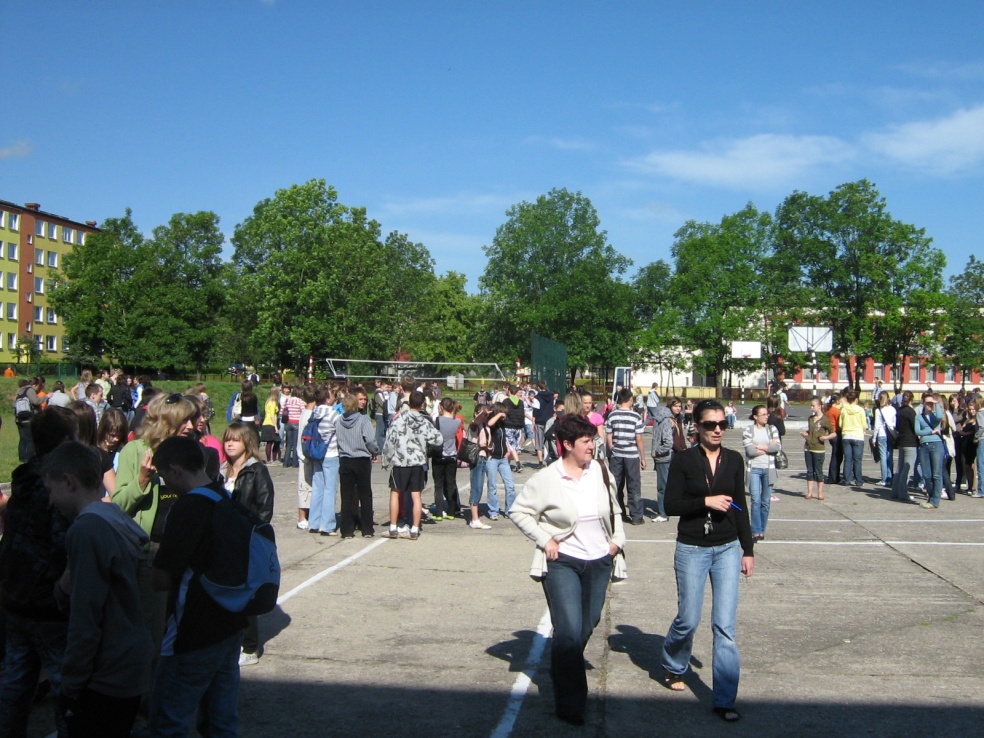 Dzień Praw Człowieka
Przez cały dzień  dominuje tematyka praw człowieka. Po szkole spacerują obywatele krajów, w których nagminnie łamane są prawa. Uczniowie którzy wcielili się w te role, są nie do rozpoznania. Podczas przerw można oglądać wystawy prac prezentujące przypadki naruszania praw człowieka .
Dzień Samorządności
21 marca jest pierwszym dniem wiosny, a zarazem Dniem Samorządności Szkolnej. W tym dniu młodzież ma władzę i płata różne figle. Od Pana Dyrektora otrzymujemy symboliczny klucz do szkoły. Nie brakuje kolorowych wiosen, za które przebierają się uczniowie. Wiele śmiechu wzbudza też rozpoznawanie  grona pedagogicznego, parodiowanego przez uczniów.
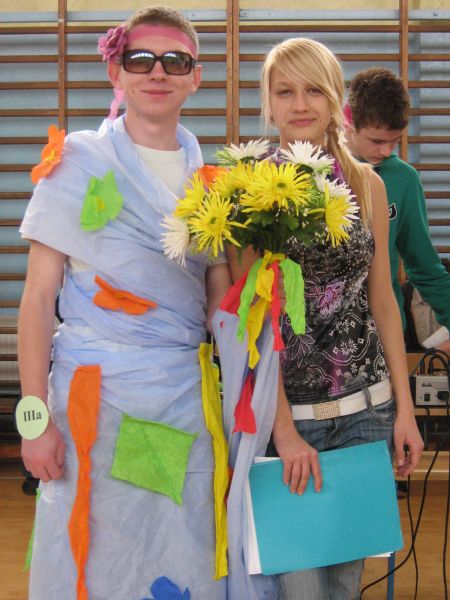 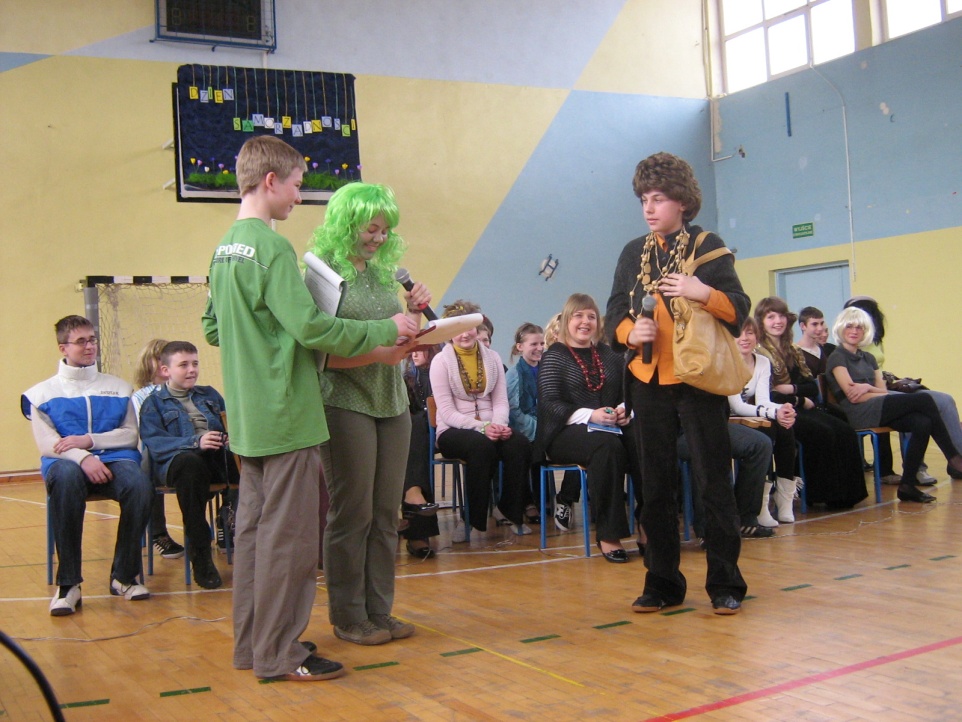